Emergency Planning                                     - An All Purpose Guide -
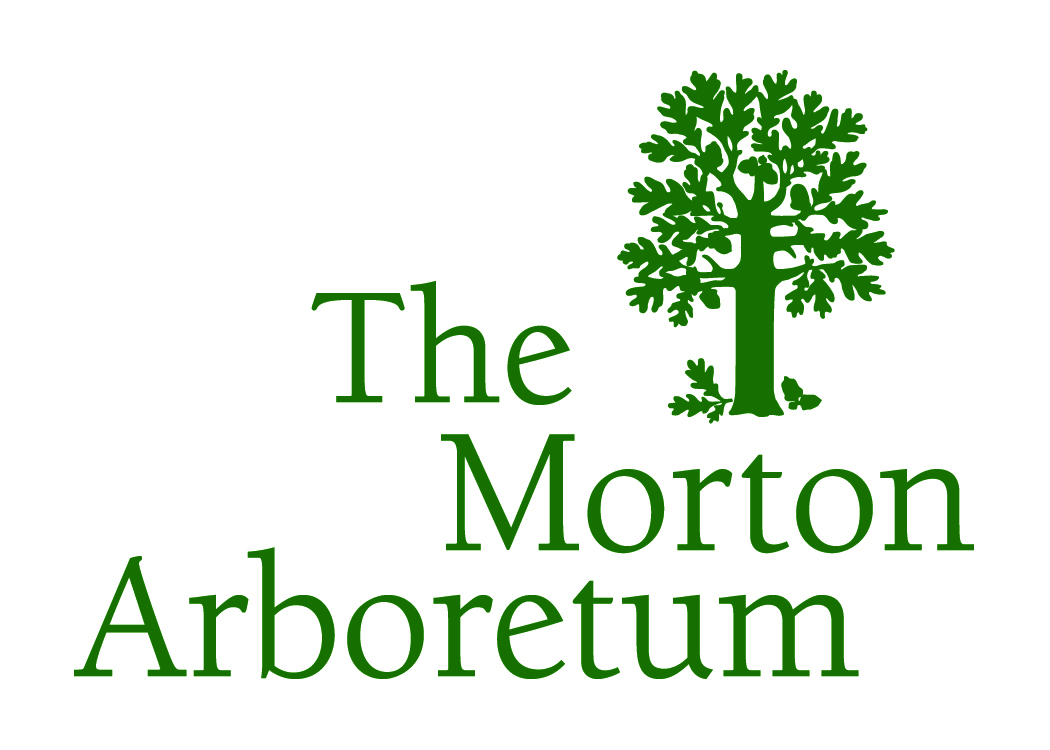 Vince Gortner
Director of Visitor Operations
The Morton Arboretum 
Lisle, IL
Opening Slide
Put something interesting here
Emergency Planning
Let me start with a few moments of stand-up comedy generally intended to…
Tell you why I’m marginally qualified to talk about this.
Help you manage your *hopefully low* expectations for this session.
And provide some insight into the planning process and how we got here.
The value of planning
Failing to plan is planning to fail.

- Alan Lakein
The value of planning
No battle plan survives first contact     with the enemy.


- Field Marshal Helmuth Karl Bernhard Graf von Moltke
The value of planning
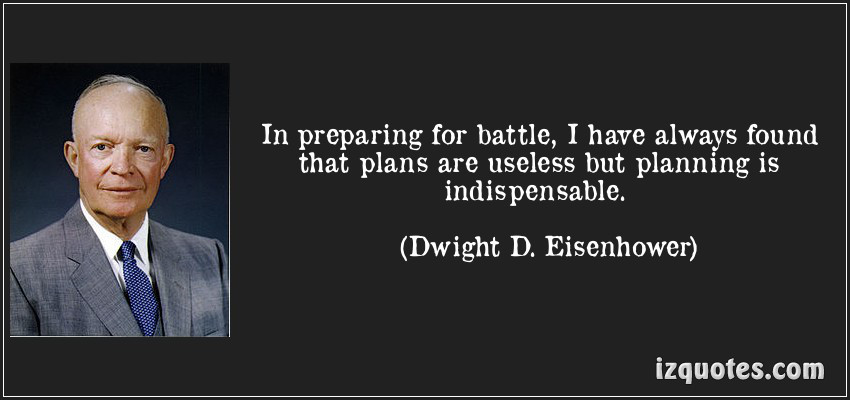 The value of planning
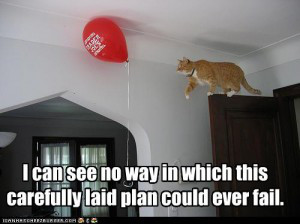 Emergencies can be stressful
Fire                           (get outside!)
Severe weather          (get inside!)
Flooding                          (get some towels!)
Armed bad person            (get….    invisible!)
High Stress
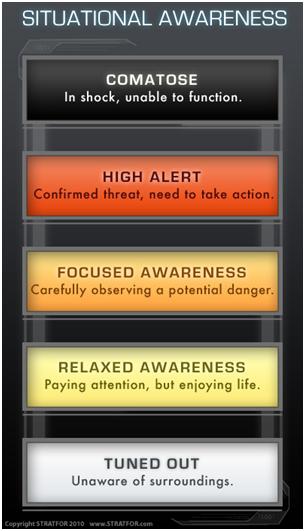 Eustress – good stress, appropriate, beneficial,    and not boring.
Stress levels? 
       A little more can be good.
Situational awareness
Stress beyond your capacity to deal with what is happening!
Physiological effects of stress
Tunnel vision
Auditory exclusion
Loss of fine motor skills
Basically…
Simple things become difficult
Difficult things become impossible
People will fall back on their training
When to train, how to train?
Training can be good!
Comfort in repetition
Comfort in three-ring binders
Comfort in “we have a plan”

But training must allow flexibility
FBI shootoutMiami, Florida 1986
Bad guys, bank robbers
Bad guys had better guns
FBI outnumbered bad guys 8 to 2
Rigid FBI training vs. combat experience in Vietnam
It was a bad day for the FBI.
Under extreme stress, people fell back on their training.
Where did they go wrong?
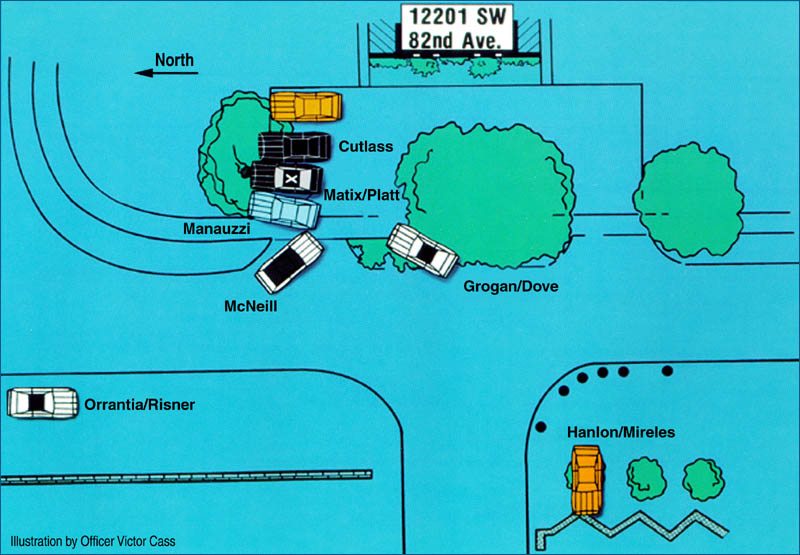 wait
What does an FBI shootout in Florida in the late 80’s have to do with fire drills?



Who are you again?
The Morton Arboretum
Horticultural museum
Founded by Morton Family in 1922
1,700 acres
1,000,000 visitors per year
Education programs, science center  
Special events, concerts
Mostly outside
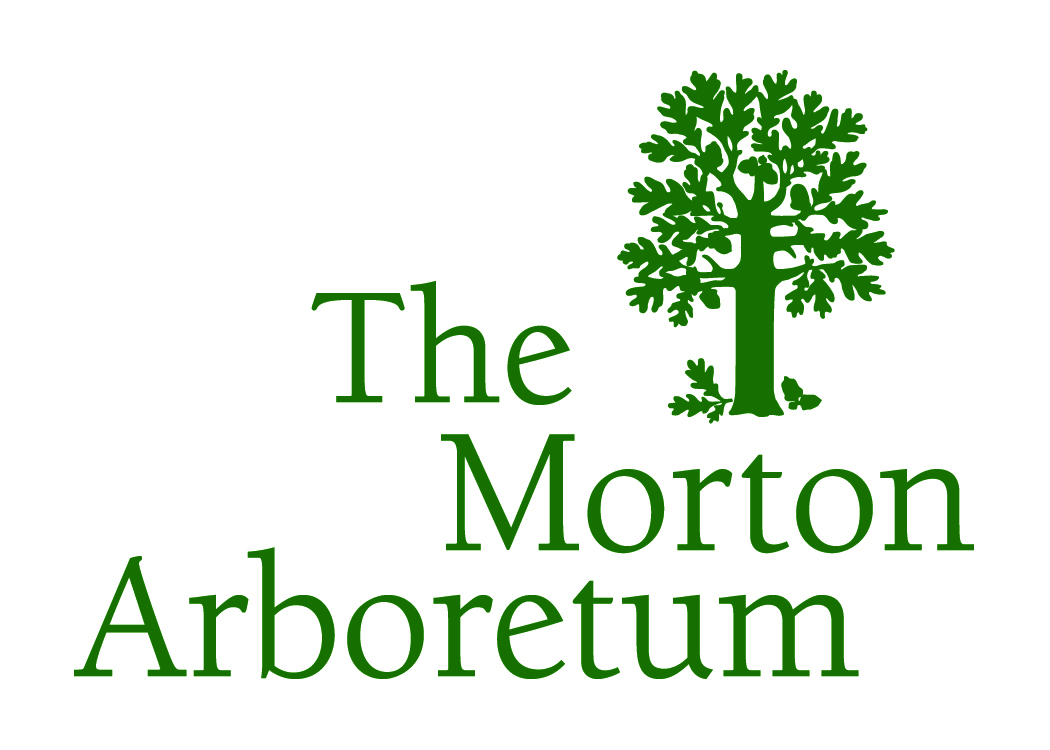 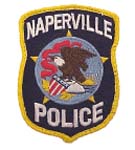 Naperville Police Department
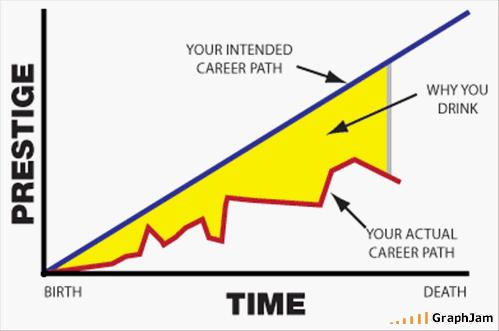 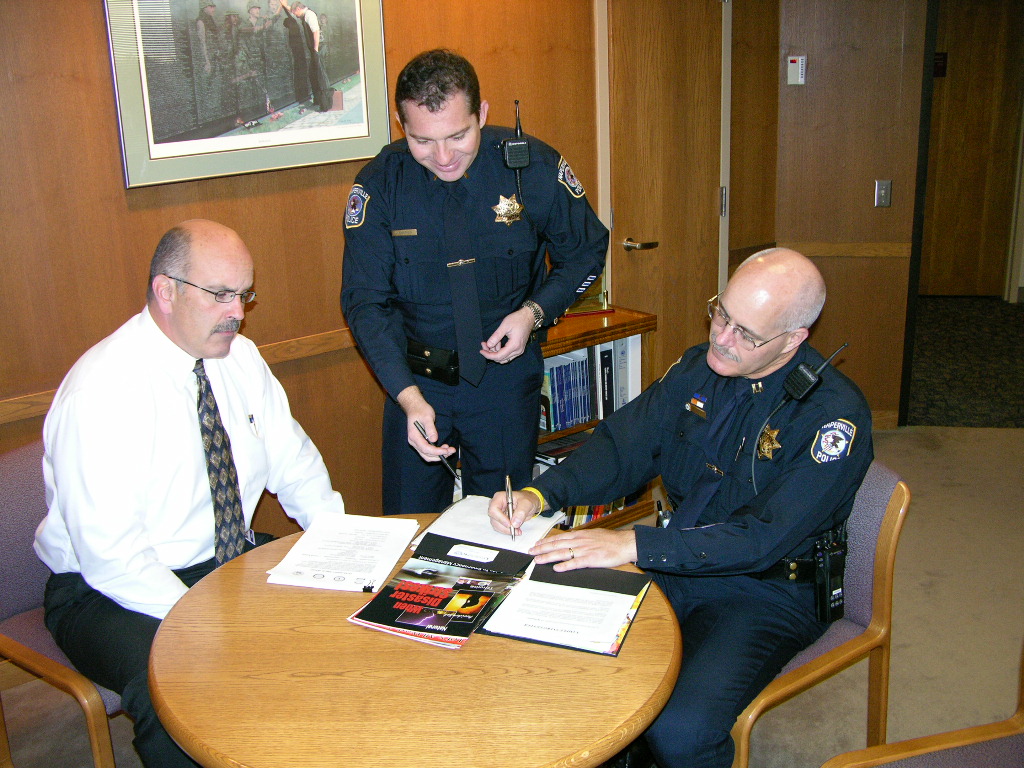 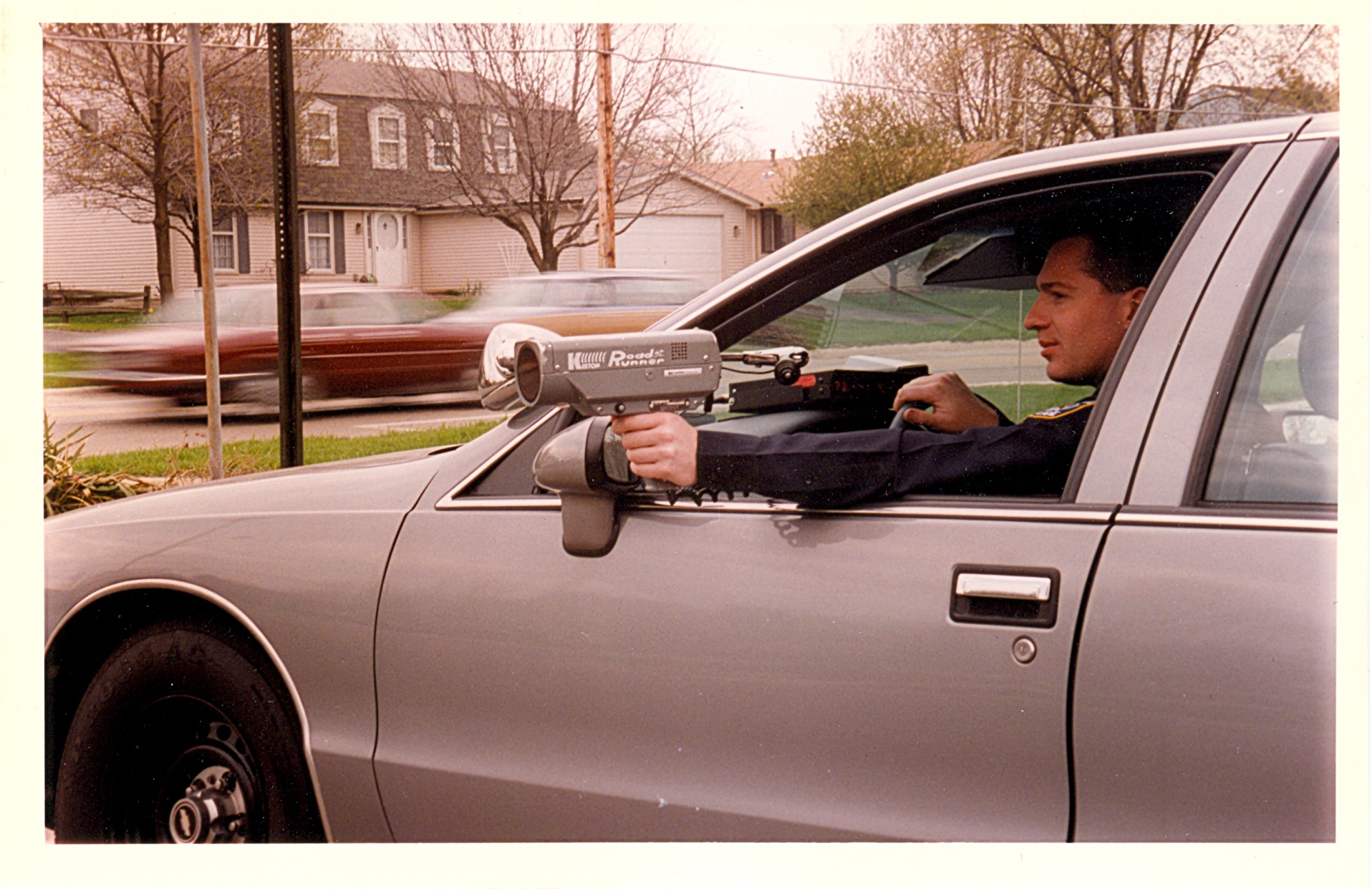 Mechanical engineer
Traffic accident reconstruction
Attempted to solve problems by getting promoted
Equivalent to drilling holes in the bottom of your boat to let water out
2007-2013 Deputy Chief of Police
Planning, training, R&D, accreditation
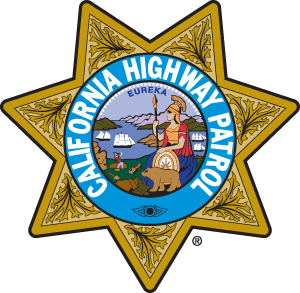 Gordon Graham
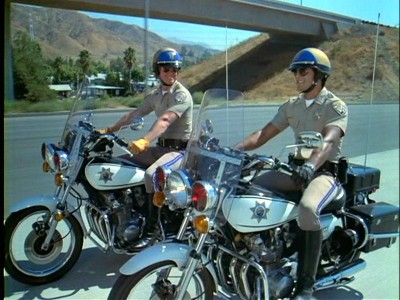 CHiPs
Law school
Office of Professional Standards
Analysis of litigation
Risk management!
Admiral Hyman G. Rickover
Predictable is preventable
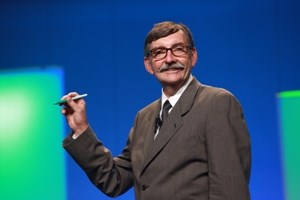 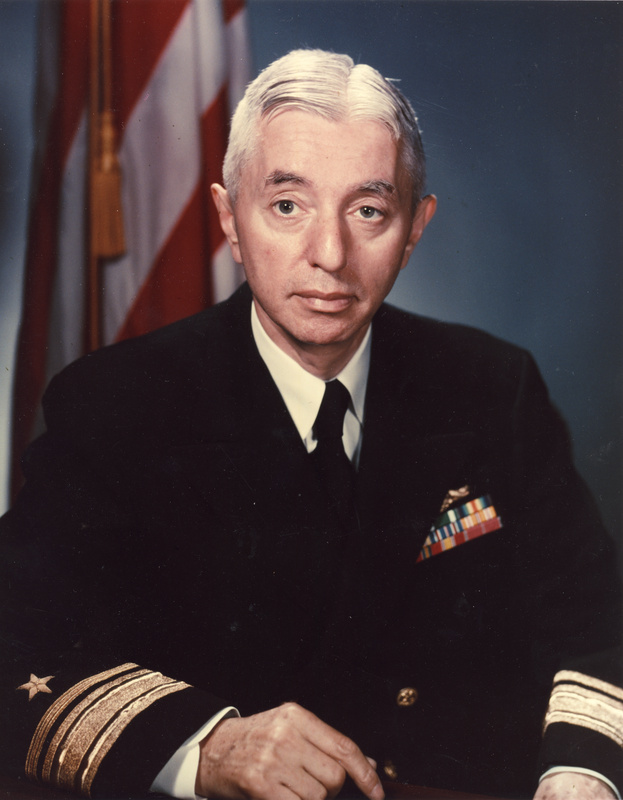 Risk Management Timeline
Incident
(past)
(future)
X
Medical Treatment
Workers Comp Claims
Lawsuits
Writing of checks

This is post-incident correction
Planning
Training
Safety policies
Employee involvement

This is Risk Management
Risk and Frequency
So what do we worry about?
What should we be worrying about?
What should we do INSTEAD of worrying?
Risk and Frequency
High risk & 
low frequency
High risk, but
High frequency
Things that can go wrong
Risk

Threat 
Liability
Danger
Low risk
Frequency

How often do we deal with this?
What about time?
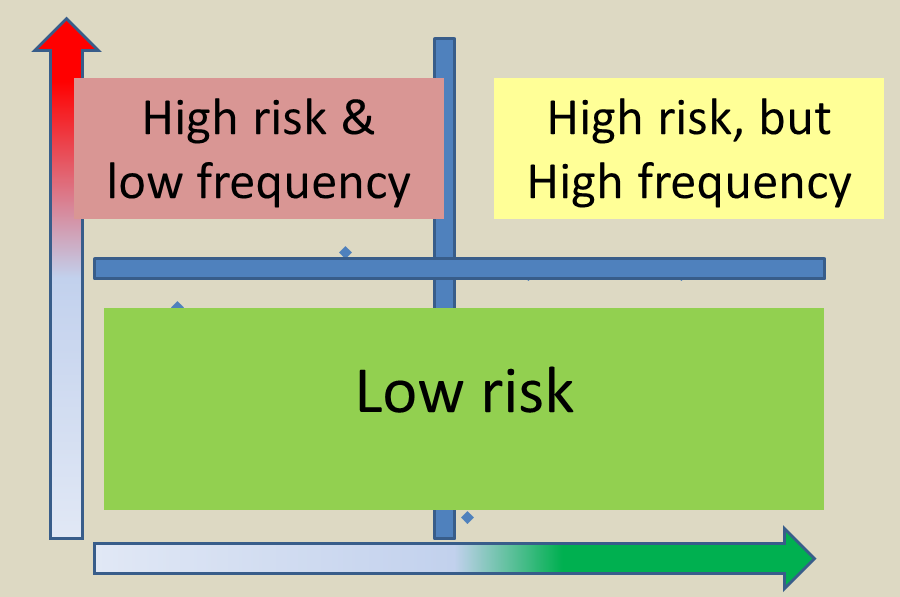 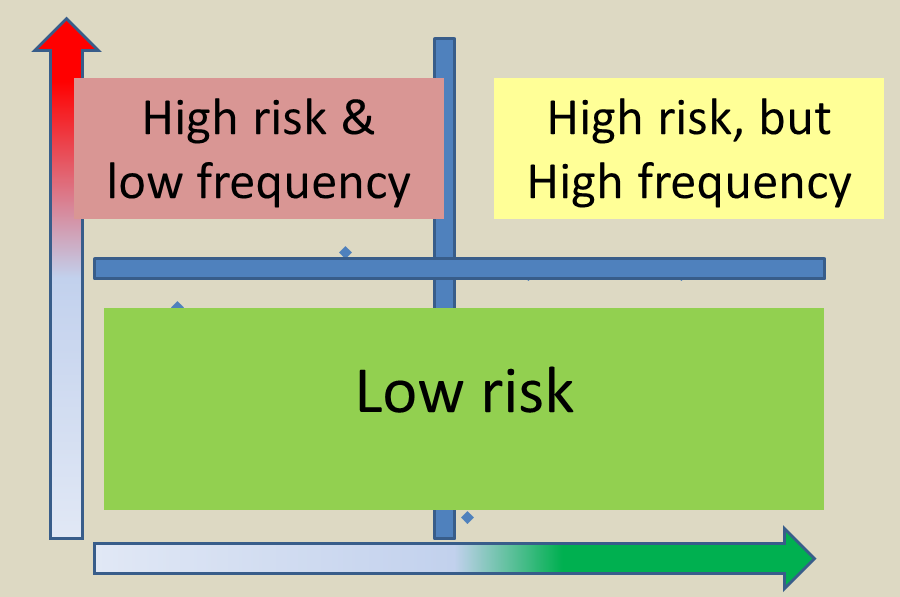 No discretionary time
Discretionary time
Emergency Planning
Adding the luxury of time
Discussion of situational assessment
Identify or develop resources
Debate options for action
Document and share information
Framework for training
Planning and Training
We must go back to the opening quote
Impossible to plan for every situation
Would not want to anyhow
Cumbersome, overcomplicated
Does not incorporate agility, situational awareness
Training in this manner would be detrimental!
No battle plan survives first contact     with the enemy.


- Field Marshal Helmuth Karl Bernhard Graf von Moltke
Planning and Training
Remember the FBI thing?
Training was TOO structured
TOO rigid
Did not allow for plan changes in a  
       dynamic and rapidly evolving environment.
FBI shootoutMiami, Florida 1986
Bad guys, bank robbers
Bad guys had better guns
FBI outnumbered bad guys 8 to 2
Rigid FBI training vs. combat experience in Vietnam
It was a bad day for the FBI.
Under extreme stress, people fell back on their training.
FBI shootout
Reloading gun?  Only one way to do it!
Gun stopped working?  Let’s fix it right now!
Keep your work area neat and tidy.
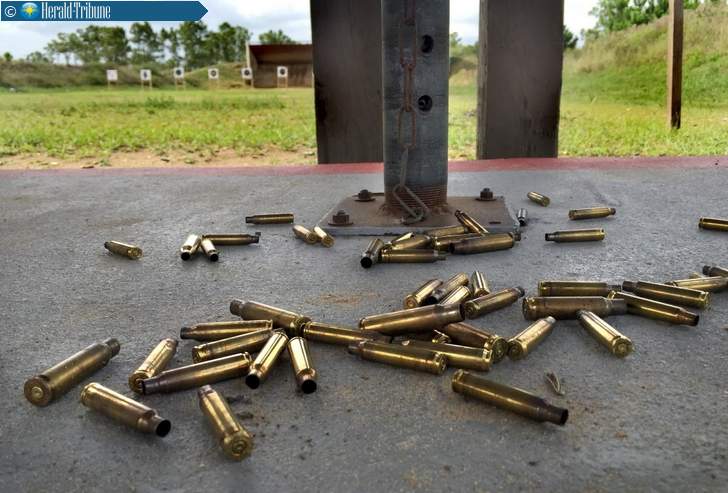 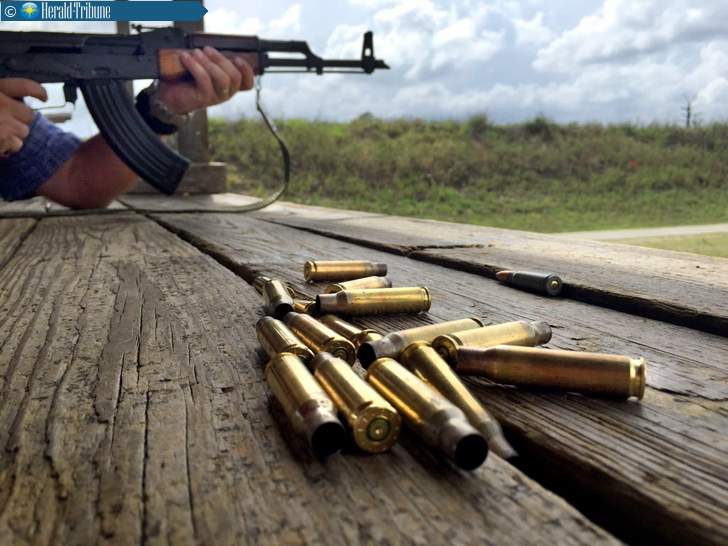 Flexibility
Let people make decisions for themselves 

Keep primary objective in mind

Allow for the unexpected

In fact…    create the unexpected if you can.
The “All-Hazards” Plan
Flexibility is the key
Having the right people in place
Handing them resources
Empowering them to make decisions
Giving them tools to communicate in real-time
     
    Bonus points:  Calm leadership during crisis
The “All-Hazards” Plan
Infinitely valuable:
Planning with first responders
Coordination with first responders
Training with first responders

    Be good public safety customers!  
                        Make some new friends today.
Hey – What about the planning part?
Identify the scariest things that could happen.
No discretionary time.
Wake up at 3:00 a.m. in cold sweat.
Talk to people, have a meeting.
Seriously.  What would we do.  
What could we do?   Options?
What would police/fire suggest?
Narrowing the plan
Identify some really good options
More than one
Leave plan open to other options
First line supervisors are the glue, so get them involved at ground level.
Less is more
Tabletop exercises, Gedankenexperiment
Red team
Firming up the plan
Plan covers 80%-90% of what could happen
Be really creative
Don’t freak out, you have time
Now
You won’t later
No sticking head in sand
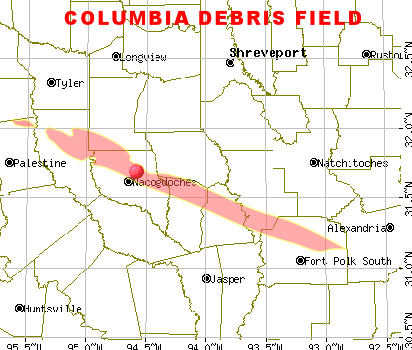 Columbia Space Shuttle
I am a geek

"Are people just relegated to crossing their fingers and hoping for the best?" 
                                             -Bob Daugherty
Firming up the plan
Plan covers 80%-90% of what could happen
Be really creative
Don’t freak out, you have time
Now
You won’t later
No sticking head in sand
Accessibility
Partnership with first responders
Keep it simple
Communication & Training
Get supervisors on board
Communicate
Overcommunicate – multiple channels
Practice (announced)
Practice (surprise)
Repeat, reinforce
Plans and training must evolve
Don’t stick with a bad plan
Repeat until done
Fire
Severe weather
Environmental threat – HazCom
Mass casualty
Workplace violence
Aimed at specific employee
Angry employee 
Other unthinkable things
Some thoughts about…
Active shooter
Worst case scenario
No one single solution
Training materials
Run, hide, fight video
Individual course of action
Communication with police
Google “dhs active shooter how to respond”
Thank you!
vgortner@mortonarb.org

630-725-2099